STUDYING THE HUMAN BODY
STEAM
S LIKE SCIENCE
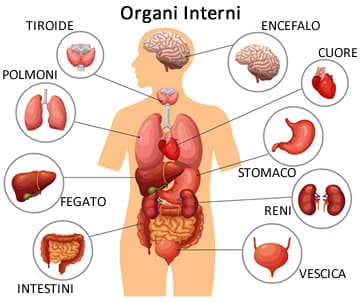 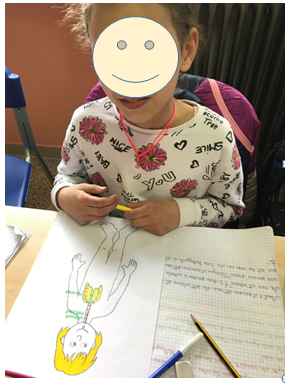 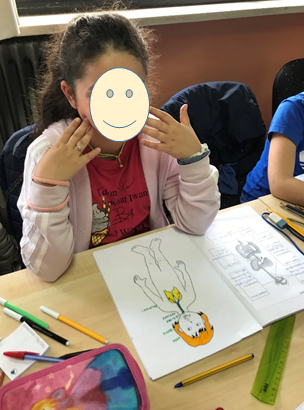 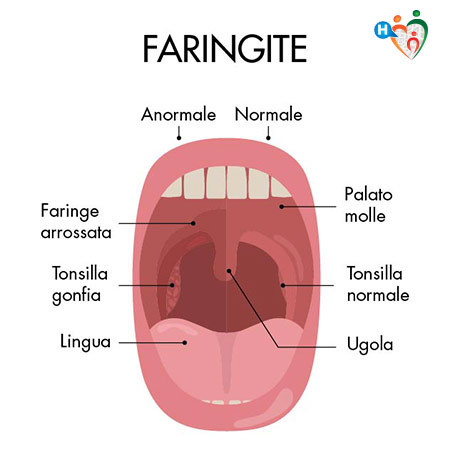 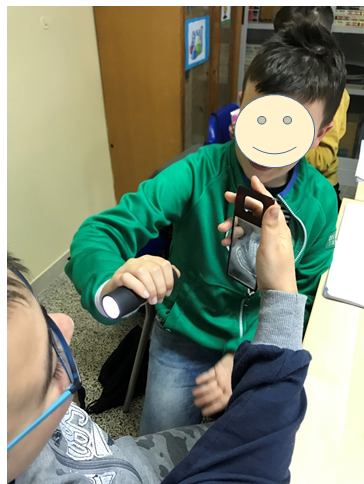 WE OBSERVE OUR FRIEND’S PHARYNX
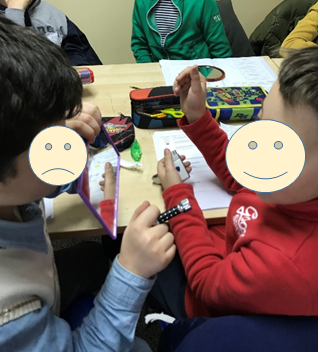 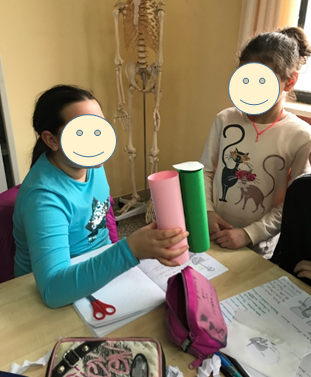 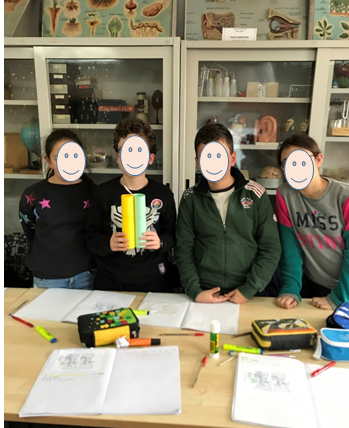 WE BUILD A MODEL OF LARYNX AND ESOPHAGUS WITH   EPIGLOTTIS
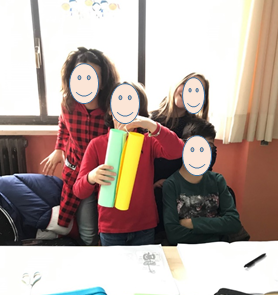 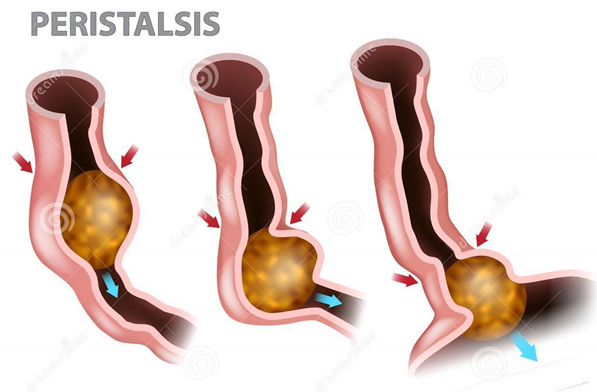 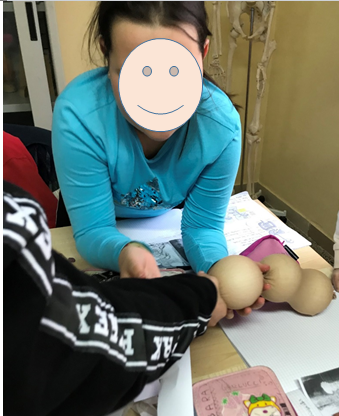 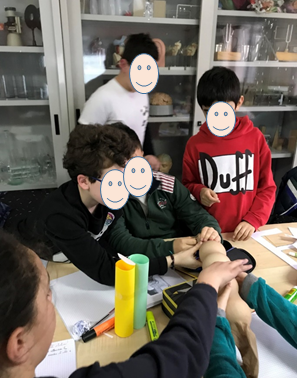 WITH  A SOCK AND POLYSTYRENE BALLS SIMULATE THE MOVEMENT OF THE PERISTALSIS.
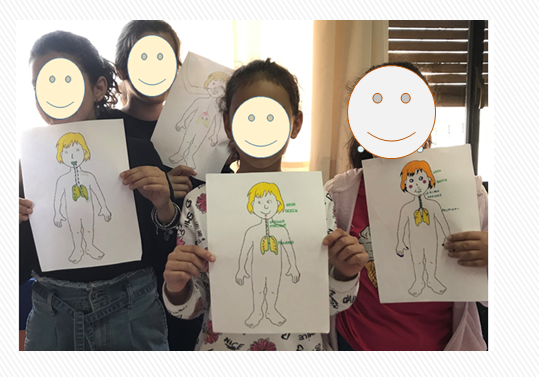 MY IDEA ABOUT THE ROUTE OF THE AIR
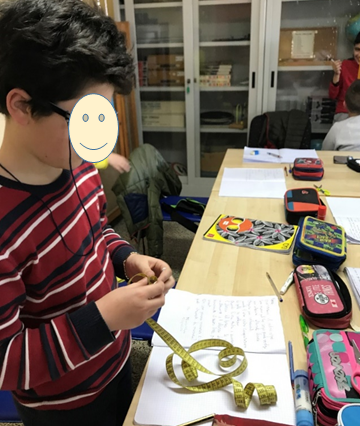 WE USE THE CENTIMETER
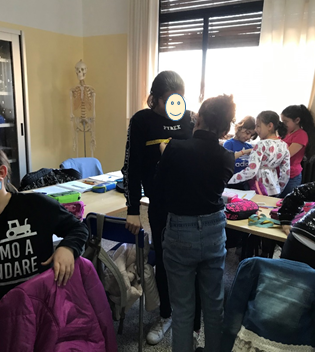 TO MEASURE THE WIDTH OF MY CHEST DURING THE INSPIRATION